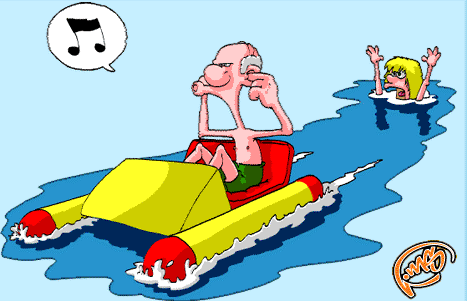 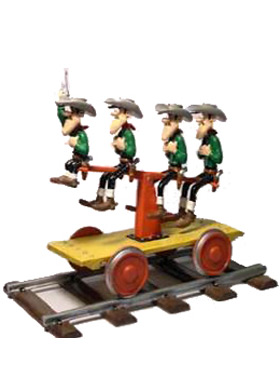 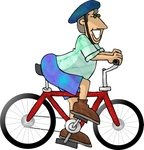 Tour de Dreisinen
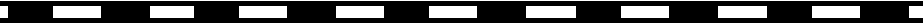 Für mehr Sicherheit auf der Schiene, Straße und zu Wasser
In Berlin und  Brandenburg
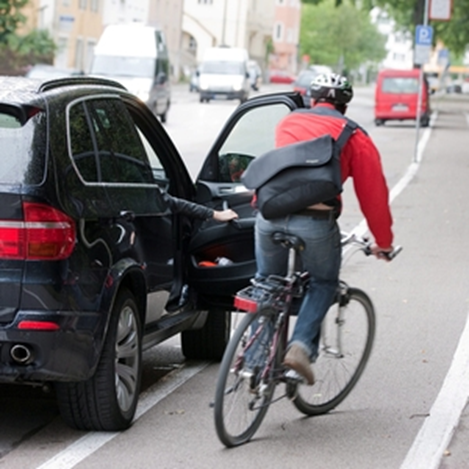 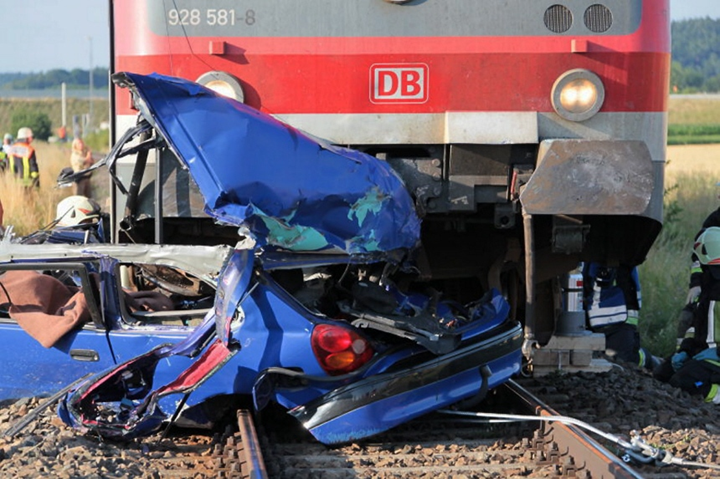 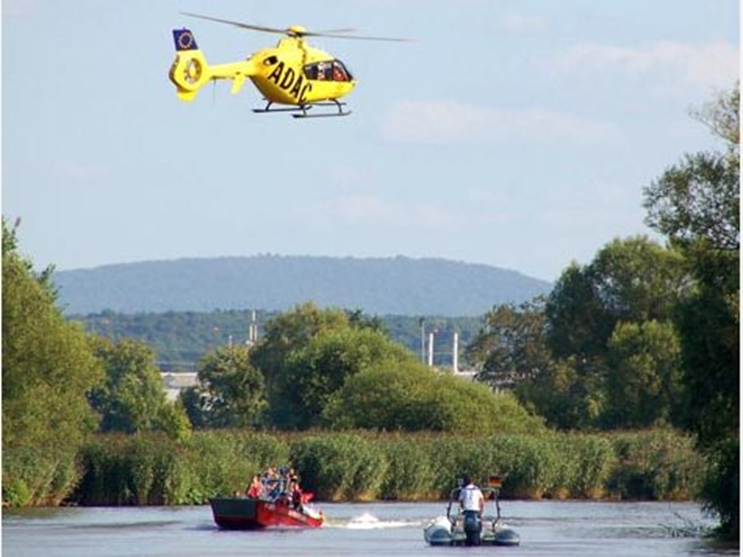 Europas Straßen sind ein gefährliches Pflaster für Fußgänger, Radfahrer oder Moped- und Motorradlenker.  Alle 17 Sekunden wird in der EU ein ungeschützter Verkehrsteilnehmer bei einem Unfall verletzt. In Berlin Brandenburg  wurden 2010 insgesamt 219 667 Verkehrsunfälle registriert. Zugenommen haben auch die Unfälle auf den Wasserstraßen und Eingriffe in den Bahnverkehr. Ein Grund mehr aktiv aufzuklären, damit Berlin und Brandenburg sicherer wird.
Die Idee
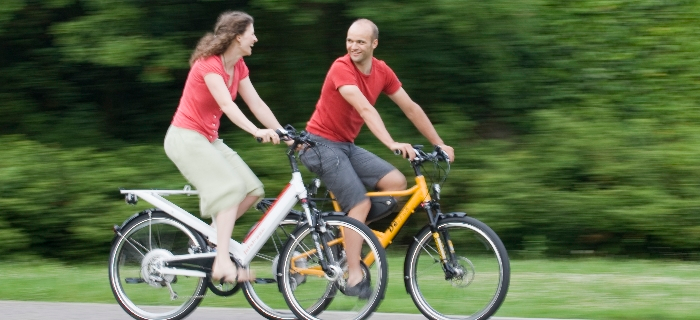 Dafür gehen 10 Prominente Paare auf die Reise:

Von Templin nach Lychen mit der Schienendraisine (17 km)
In Lychen über den Stadtsee mit dem Tretboot (0,8 km)
Von Lychen nach Templin mit dem Fahrrad (20 km)
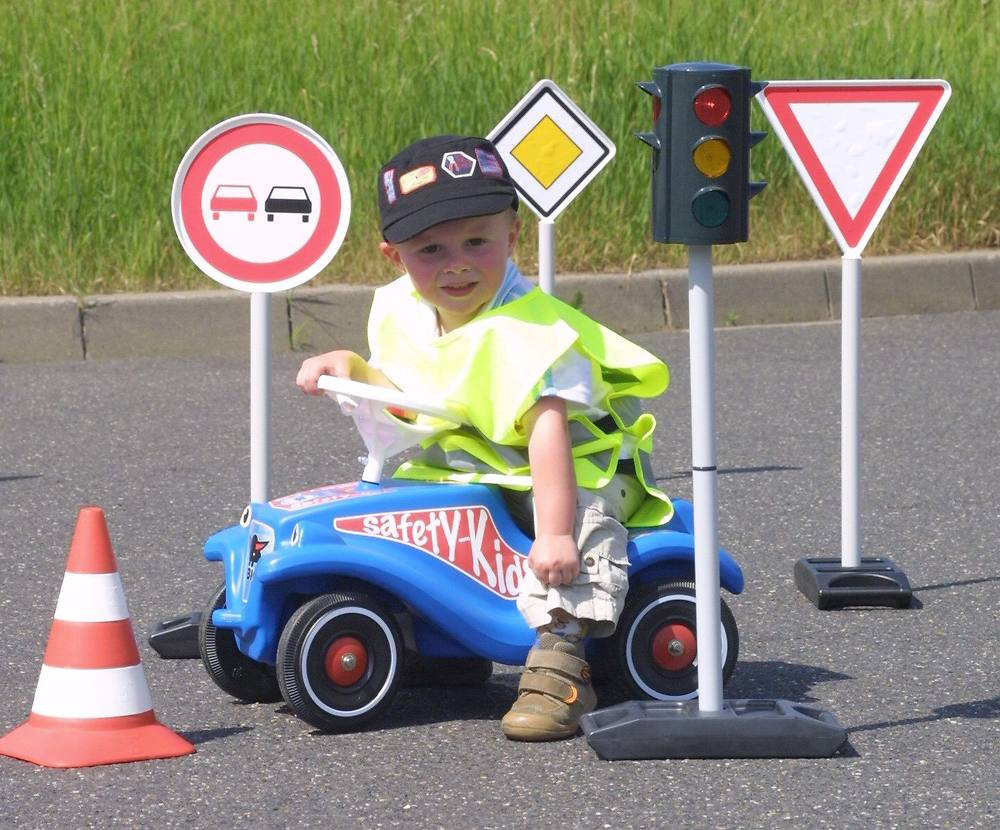 Das Ziel
Einnahmen für einen wohltätigen Zweck
Verkehrssicherheitshinweise und Training
Förderung für den gemeinsamen Teamgeistes, wobei die Freude an erster Stelle steht
Werbung für den Fremdenverkehr in der Region Templin / Lychen
Ansprechpartner
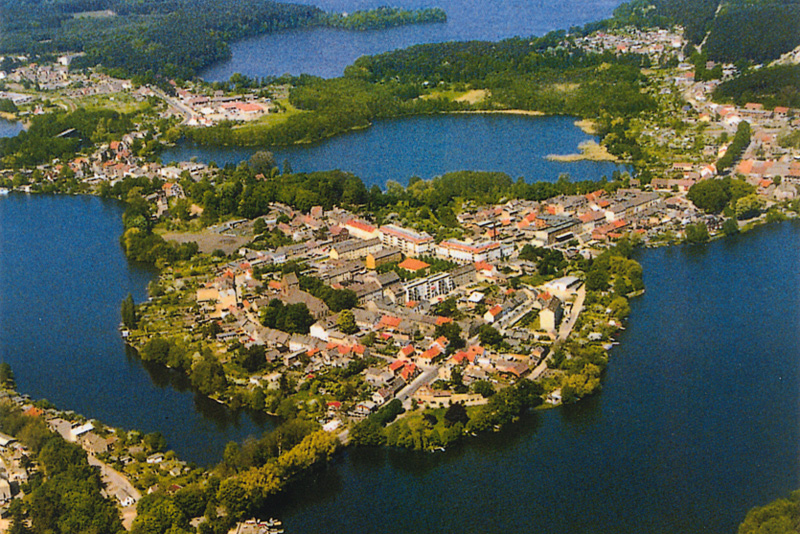 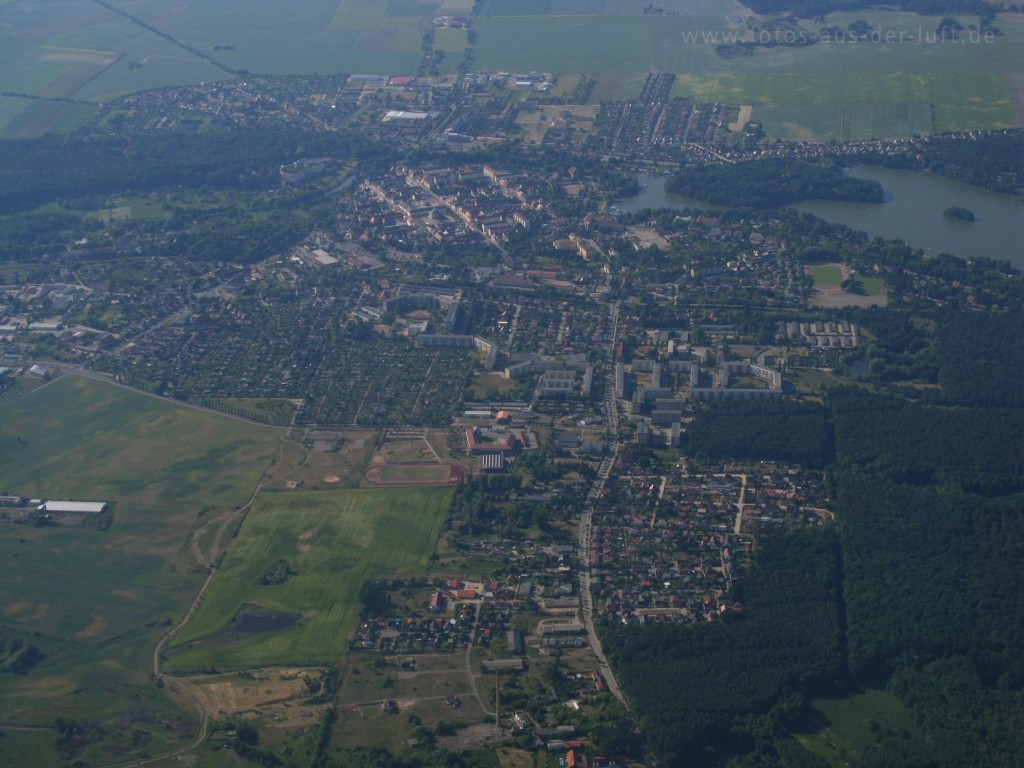 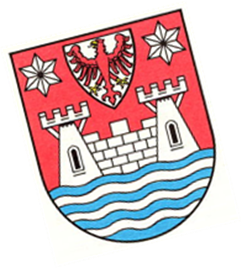 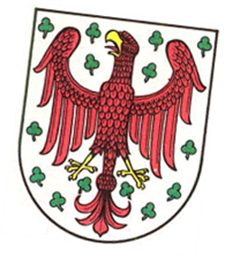 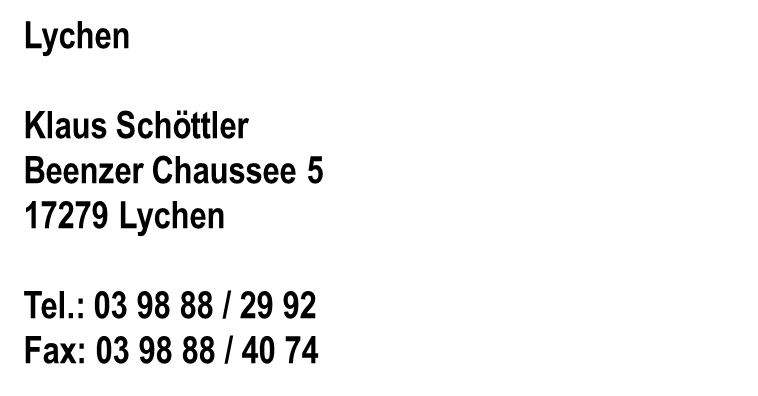 Templin

Wolfgang Janitschke
Sparkasse Uckermark


Tel.: 0 39 84 / 3 65 91 06
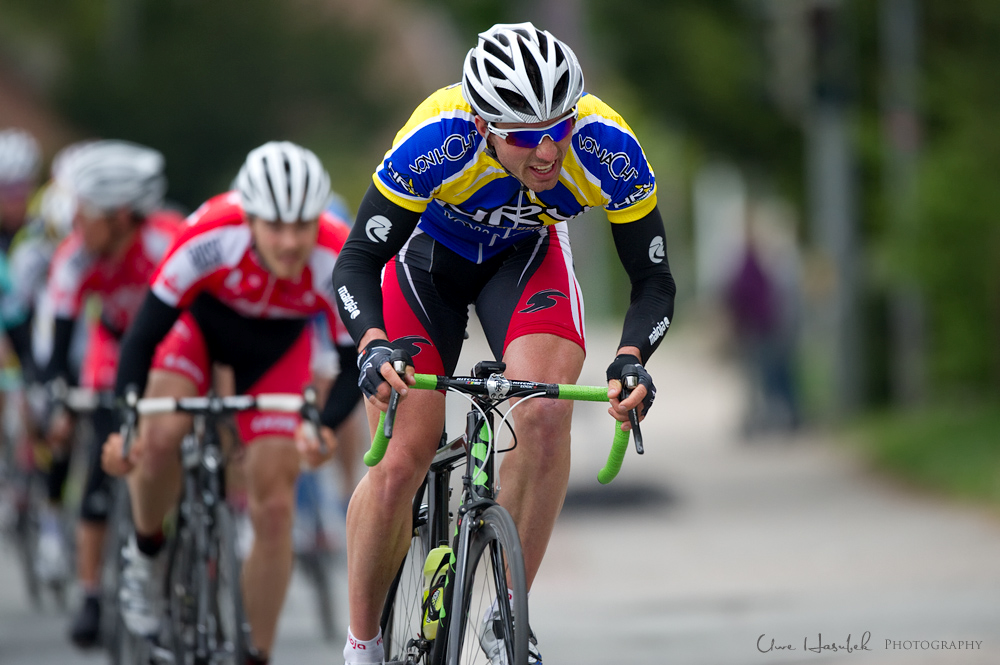 Die Prominenz
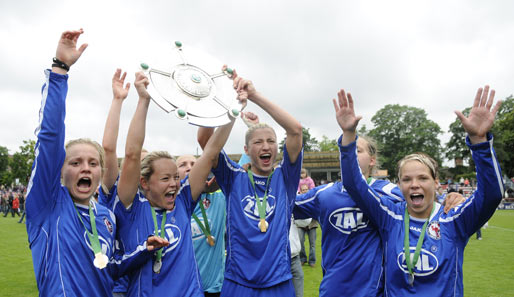 Team 1	SC Potsdam Volleyball Frauen		FC Union Berlin
Team 2	Patrick Hausding/Robert Harting	Franziska Weber/Melanie Seeger
Team 3	Spreeradio			Antenne Brandenburg
Team 4	Eisbären Berlin			Alba Berlin
Team 5	RBB TV				104.6 RTL
Team 6	LKT Team Brandenburg		Lena Schönborn/Jenny Wolf
Team 7	Niels Grunenberg/Marco Huck		Daniela Schulte/Dorothea Brandt
Team 8	FFC Turbine Potsdam Frauen		Energie Cottbus
Team 9	Claudia Hoffmann/Daniela Reimer	Carsten Schlangen/Martin Häner
Team 10	Maximilian Levy/Ronald Raue		Britta Steffen/Natascha Keller
Schienendraisine
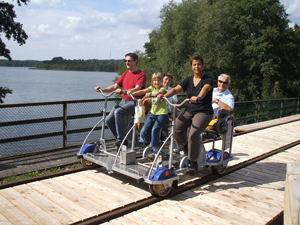 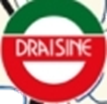 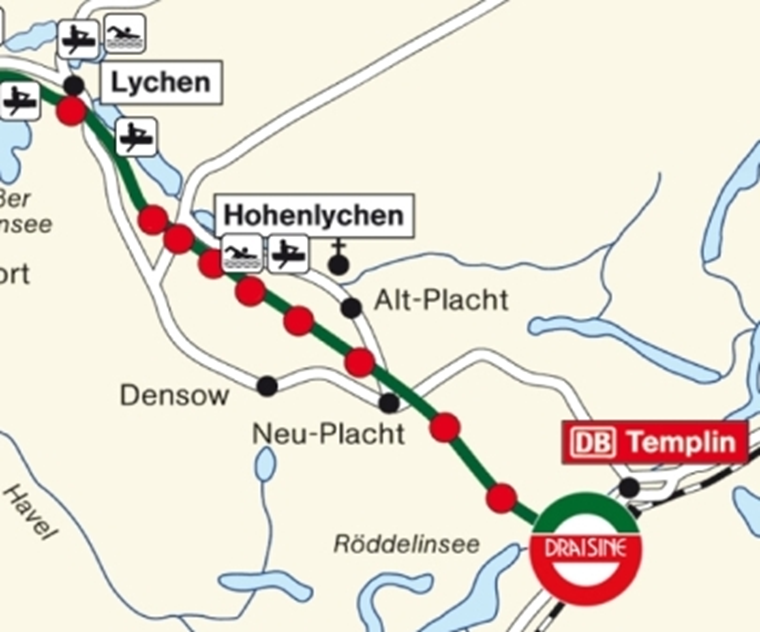 Ansprechpartner:

BEX REISEN
Bayern-Express & P. Kühn Berlin GmbH
Mannheimer Strasse 33/34
D - 10713 Berlin (Wilmersdorf)

Tel.: ++49 / (0)30 / 873 02 21
Fax: ++49 / (0)30 / 861 61 32
e-mail: info@draisine.com
Tretboot
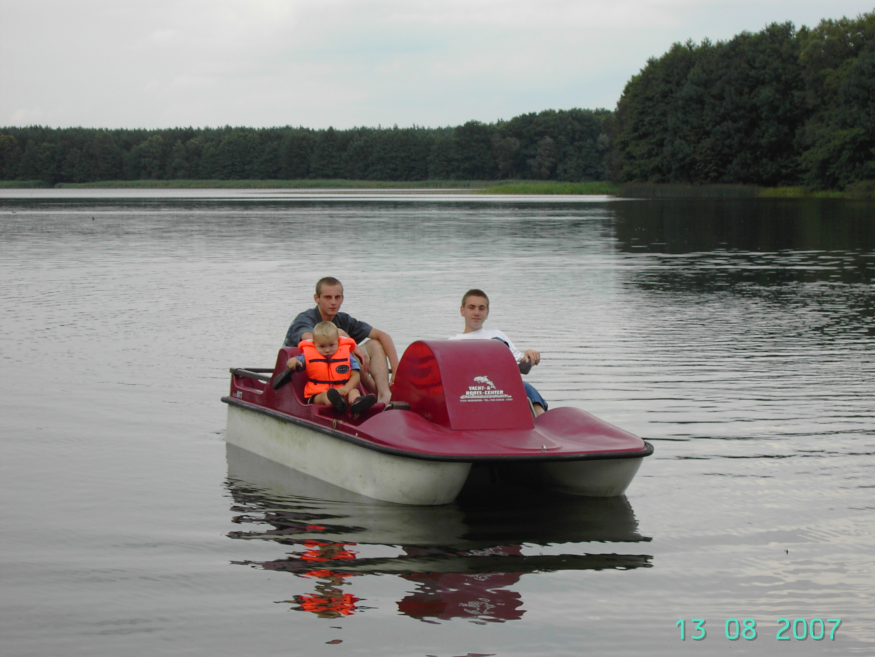 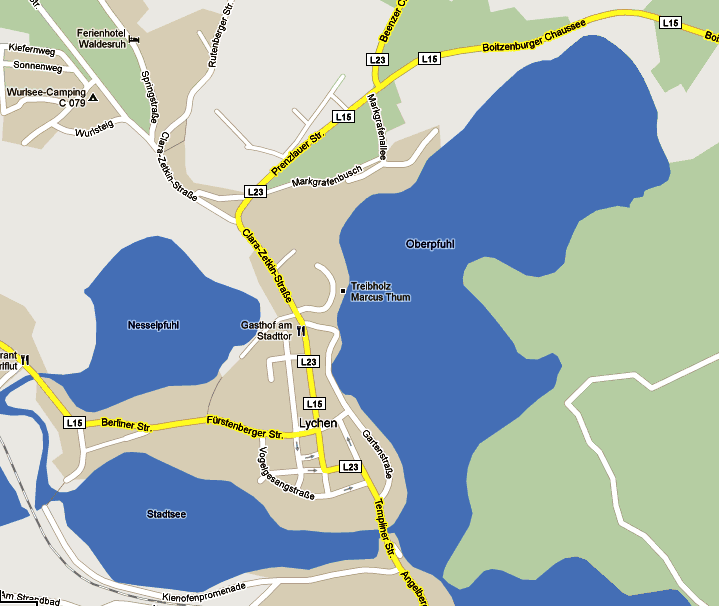 Ansprechpartner:
Olaf Tisch
Weg am Zenssee 1
17279 Lychen

Telefon: (03 98 88) 4 34 75
Fax: (03 98 88) 4 34 76
info@tisch-lychen.de
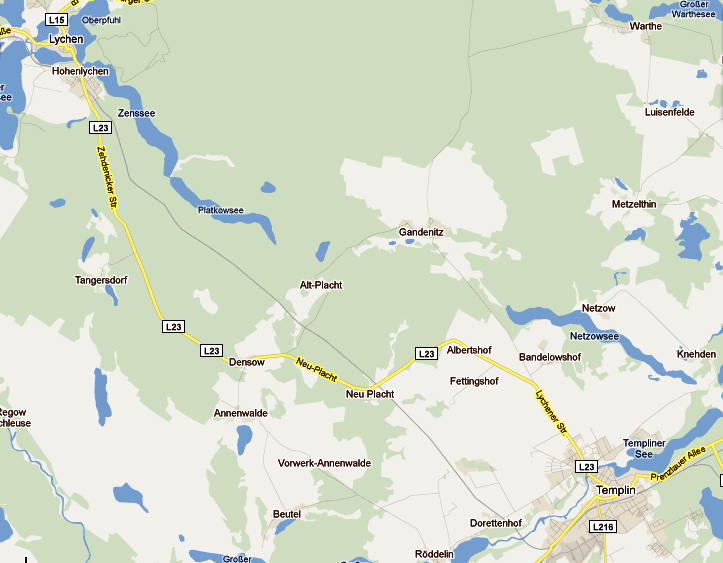 Fahrrad
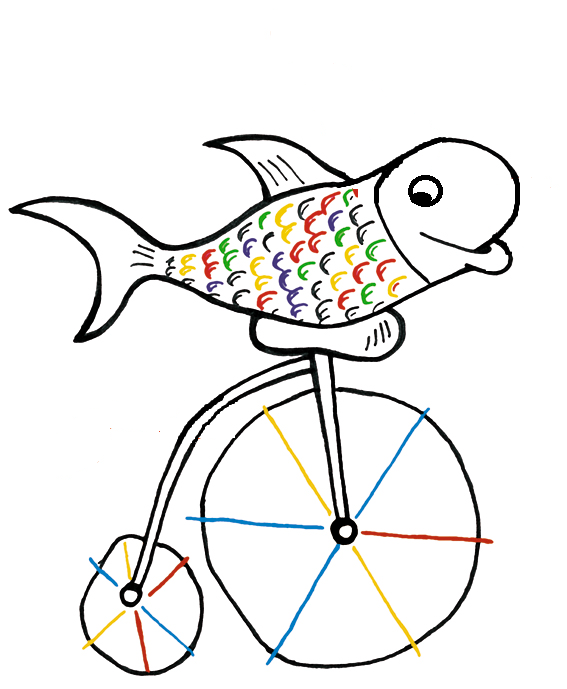 Quelle: tip-Marketing
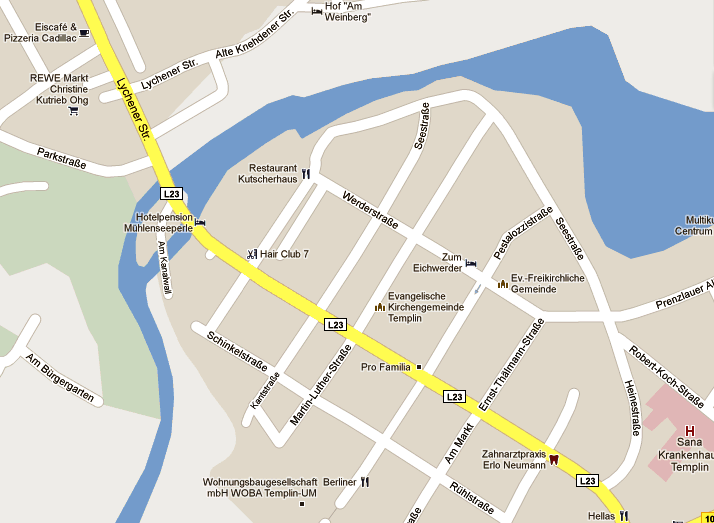 Ansprechpartner:
Alexander Martini
Fahrradvermietung Templin
Ernst-Thälmann-Str. 10b
17268 Templin

Telefon: +49 (0) 172 9449621
E-Mail: mail@natur-martini.de
Sicherheit der Teilnehmer
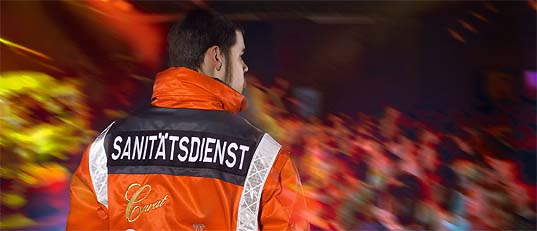 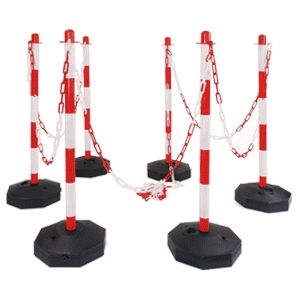 Ausstattung der Paare mit Mobiltelefon
Helfer an den Fahrzeugübergabepunkten
Sanitäter in Neu Placht und Lychen
Polizeiliche Überwachung bzw. Hinweisschilder zu besonderer Achtsamkeit an die Autofahrer auf der Straße
Sicherheit im Schienenverkehr
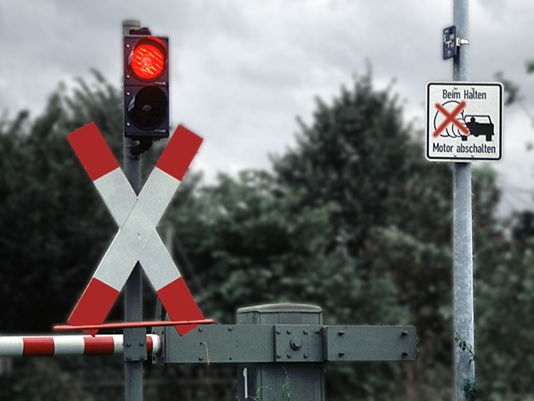 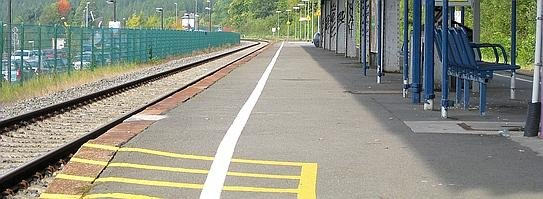 Die Bahn, HVLE, ODEG, PEG, S-Bahn Berlin, präsentieren:

Verhalten an Bahnübergängen
Sicherheit auf Bahnhöfen
Bremswege von Schienenfahrzeugen
Zweirad Sicherheit im Straßenverkehr
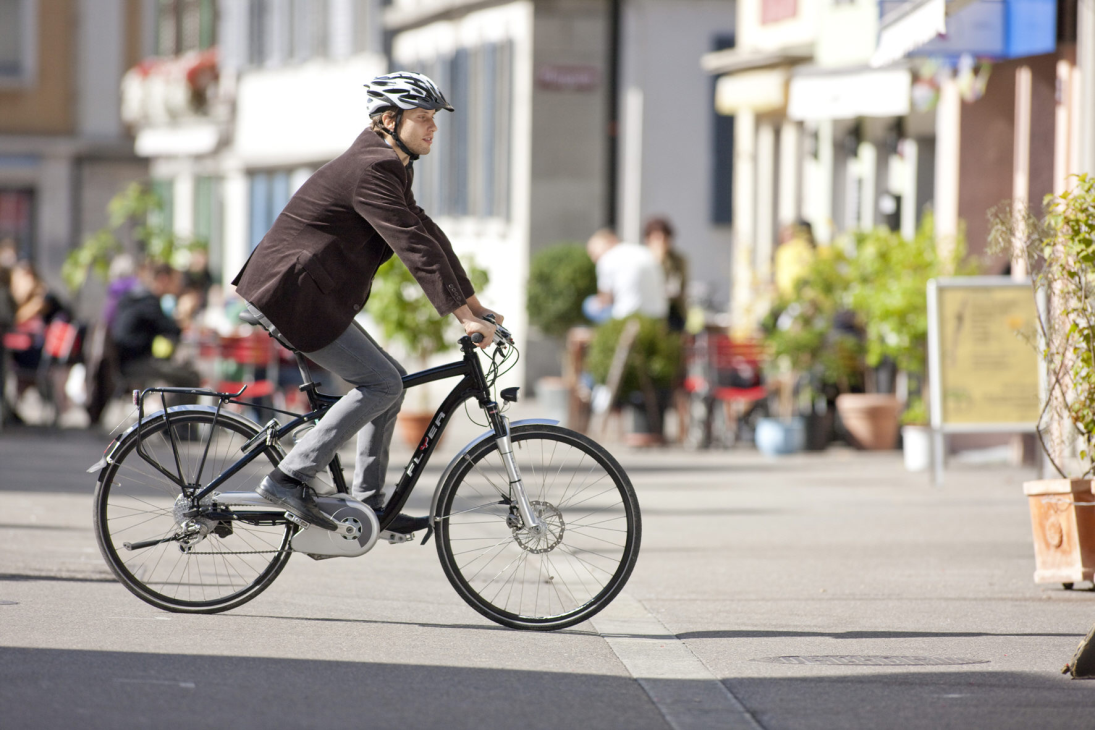 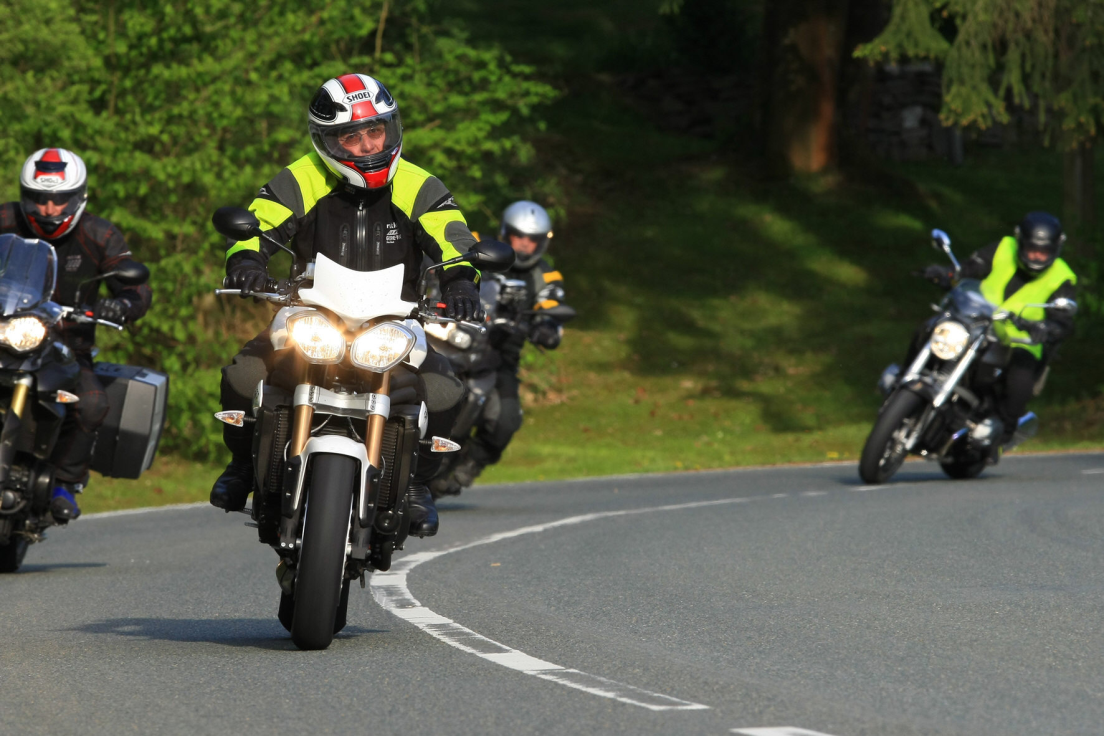 Die Polizei, ADAC und ADFC präsentieren:

Ausbau von Fahrradwegen in Mecklenburg Vorpommern
Fahrrad- und Motorradsicherheitscheck
Umgang der Verkehrsteilnehmer
Kleiner Verkehrsgarten für Kinder
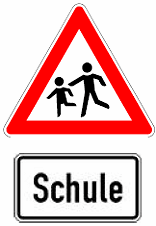 Sicherheit auf Wasserstraßen
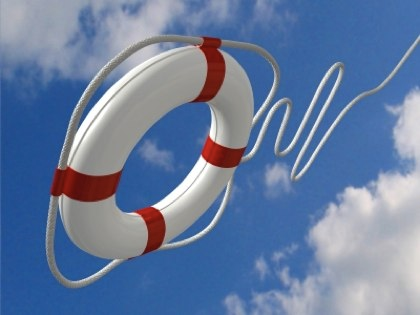 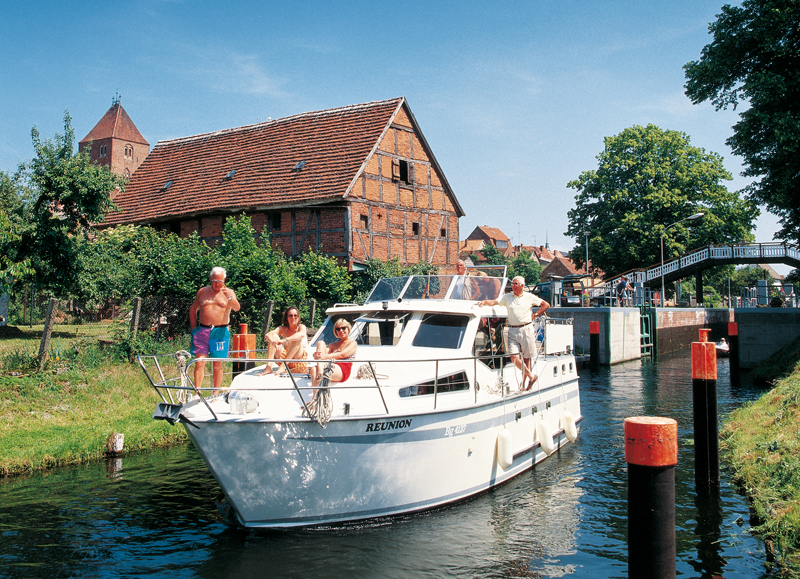 Wasserschutzpolizei; Rettungsschwimmer präsentieren:

Sicherheit auf den Wasserstraßen in Berlin- Brandenburg
Richtige Verhaltensweise bei Badeunfällen
Verhalten in Schleuse
Ablauf
6.00 Uhr Aufstellung von Technik, Mobiliar, Verpflegung, Festausschmückung (10 Helfer)
8.30 Uhr Auswahl und Funktionsprobe (z.B. Kettenöl) der 10 Draisinen (10 Helfer + FV)
10.00 Uhr Treffpunkt Draisinenbahnhof Templin, Begrüßung durch Bürgermeister
10.15 Uhr Wahl der 10 Paare durch Auslosung durch Bürgermeister
10.30 Uhr Abfahrt Draisinenbahnhof Templin im 6 Minutenabstand (Zeitmessung 10 Helfer)

Ca 11.30 Uhr Übergabe Draisinen in Lychen an 10 Helfer
Ca 11.35 Uhr Übernahme Tretboot in Lychen von 10 Helfer

Ca 12.15 Uhr Übergabe Tretboot in Lychen an 10 Helfer
Ca 12.20 Uhr Übernahme Fahrrad in Lychen an 10 Helfer

Ca 13.30 Uhr Ankunft Marktplatz Templin [20 Helfer (davon 10 vom Draisinenbahnhof Zeitm.)]

Ca 14.30 Uhr Siegerehrung durch Bürgermeister
Ca 15.00 Uhr Auslosung der Wetteinsätze

Einrichtung Versorgungsstützpunkt in Neu Placht (6 Helfer)
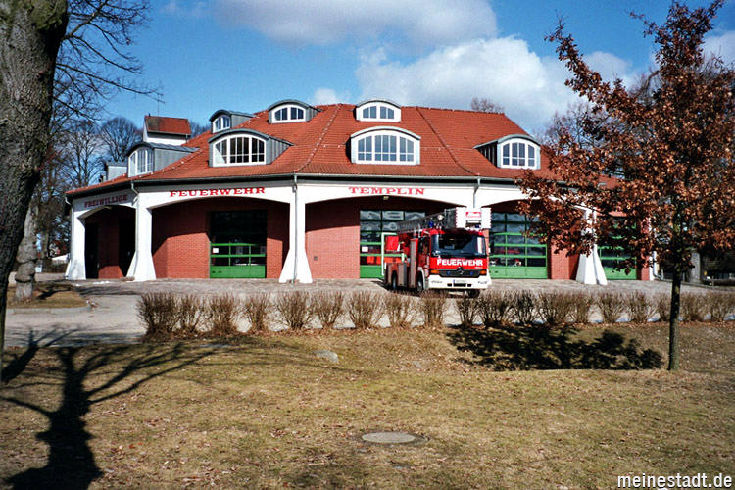 Rahmendaten
Zu den Rahmendaten gehört die Festlegung des Ortes und Zeitrahmens. Der Zeitrahmen der Veranstaltung darf sich nicht mit anderen wichtigen Veranstaltungen überschneiden. Über den gesamten Zeitraum muss die notwendige Infrastruktur zur Verfügung stehen (Veranstaltungsräume, Küche, evtl. Gästehaus/Hotel etc.).  Im Vorfeld ist mit einer möglichst realistischen Teilnehmerzahl zu kalkulieren, damit nicht im zu kleinen oder zu großen Rahmen geplant wird. Bei der Wahl der Räumlichkeiten sollten die Veranstaltungsziele im Hinterkopf bleiben. Wichtig ist auch die Entscheidung, ob die Veranstaltung auf einen oder auf zwei Tage gelegt wird. Eine zweitägige Veranstaltung ist aufwendiger und es ist evtl. schwieriger die Teilnehmer/innen davon zu überzeugen, dass sich für sie der Aufwand lohnt.
Helfer
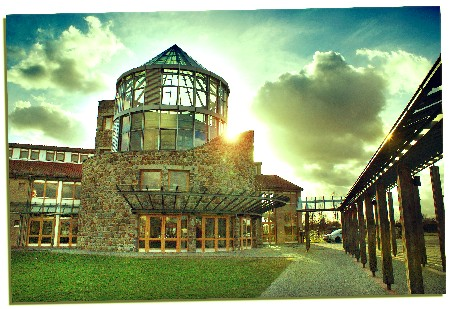 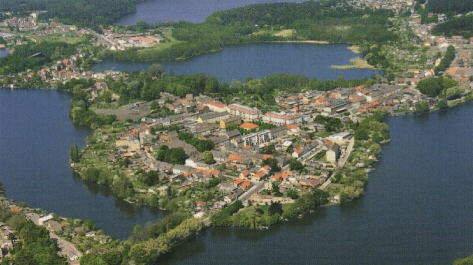 ca 75 Helfer aus dem Gymnasium Templin und Pestalozzi Schule in Lychen

10 Helfer Übg Draisine + Zeitmessung Templin, Zuordnung durch Zahl 1 bis 10
6 Helfer Verpflegung Neu Placht
10 Helfer Verpflegung + Übn Draisine – Übg Tretboot Lychen
10 Helfer Verpflegung + Übn Tretboot – Übg Fahrrad Lychen
30 Helfer Übn Fahrrad + Zeitmessung Fahrrad, Verpflegung
Dienstplan
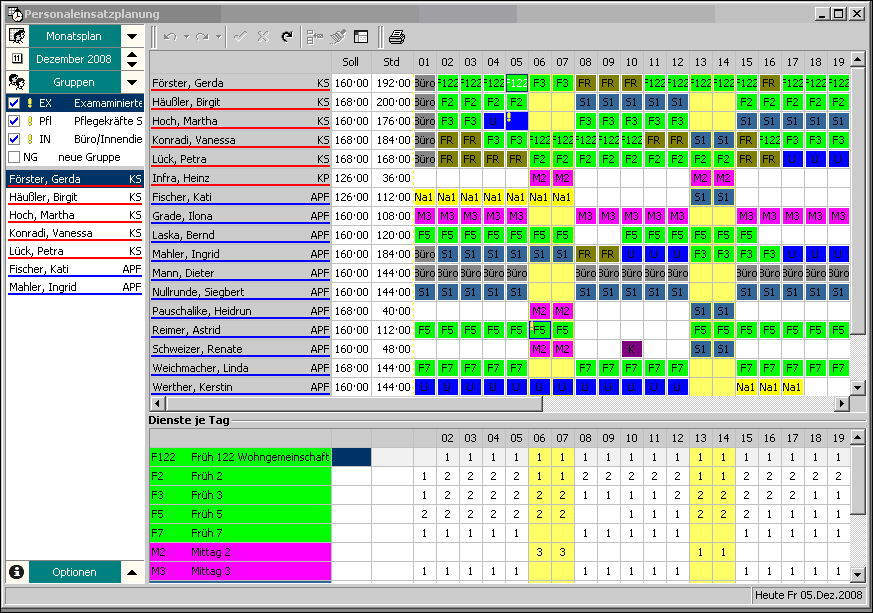 Um die Arbeit des Personals zu koordinieren, wird ein Dienstplan erstellt, in den alle anstehenden Aufgaben mit dem jeweiligen Zeitpunkt sowie dem/den Zuständigen eingetragen werden. Der Aufgabenplan wird  je nach Zuständigkeitsbereich (Technik, Verpflegung usw.) rechtzeitig an alle beteiligten Mitarbeiter/innen versandt sowie am Tag der Veranstaltung zentral ausgehängt.
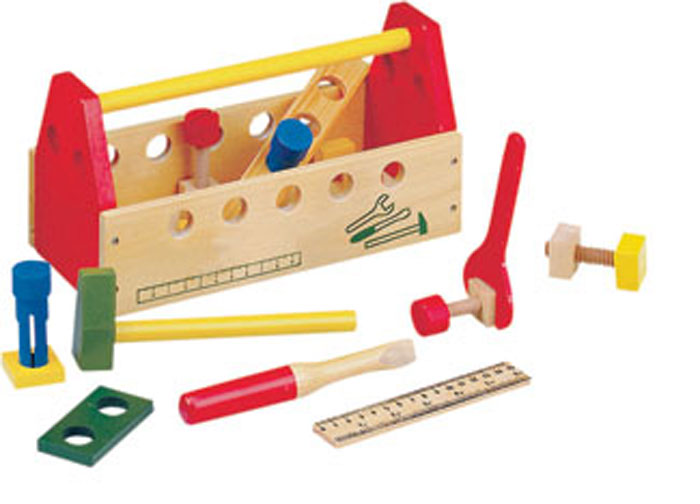 Materialbedarf
Noch zu klären!!!
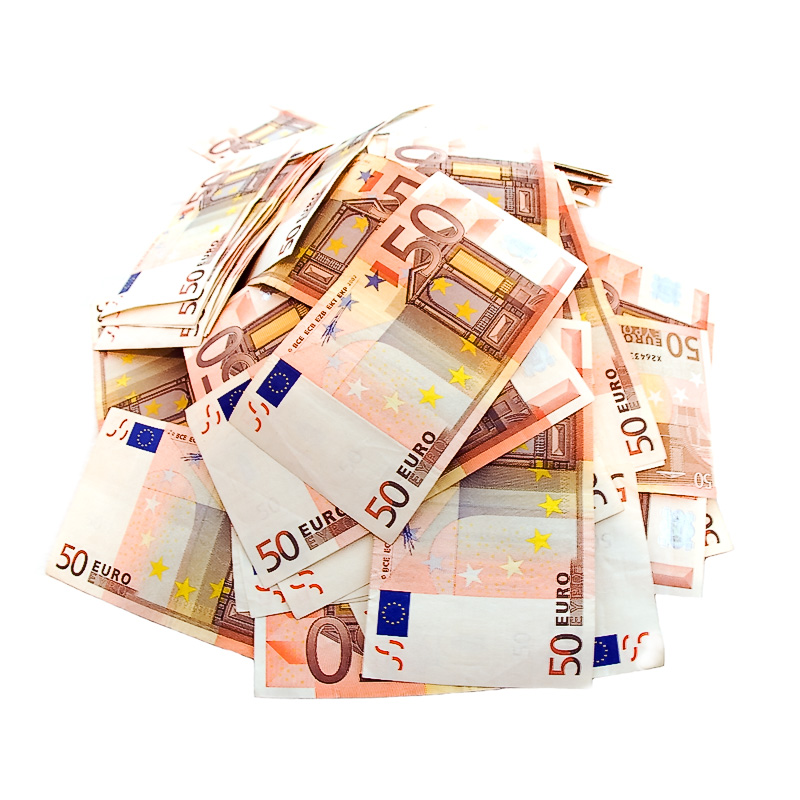 Kosten
Bewirtung/Verpflegung, Getränke
Werbematerialien (Entwurf und Umsetzung von Flyern, Plakaten, Veranstaltungswebseite)
Werbekosten (Presse- & Öffentlichkeitsarbeit)
Personalkosten (Personal, bzw. studentische Hilfskräfte, die für die Organisation im Vorfeld, das Catering sowie die technische Betreuung der Veranstaltung zuständig sind)
Reise- und evtl. Übernachtungskosten
Fördergelder
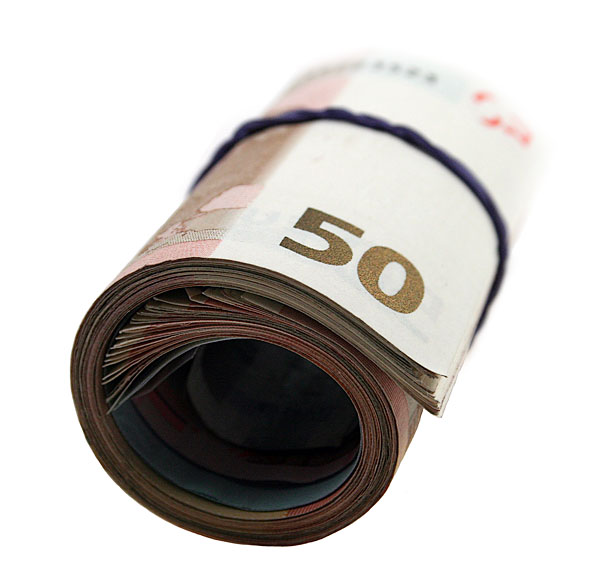 Zahlreiche Institutionen und Fördergemeinschaften bieten finanzielle Unterstützung bei Veranstaltungen zu bestimmten Themen.
Infostände / Mobiliar / Wetterschutz
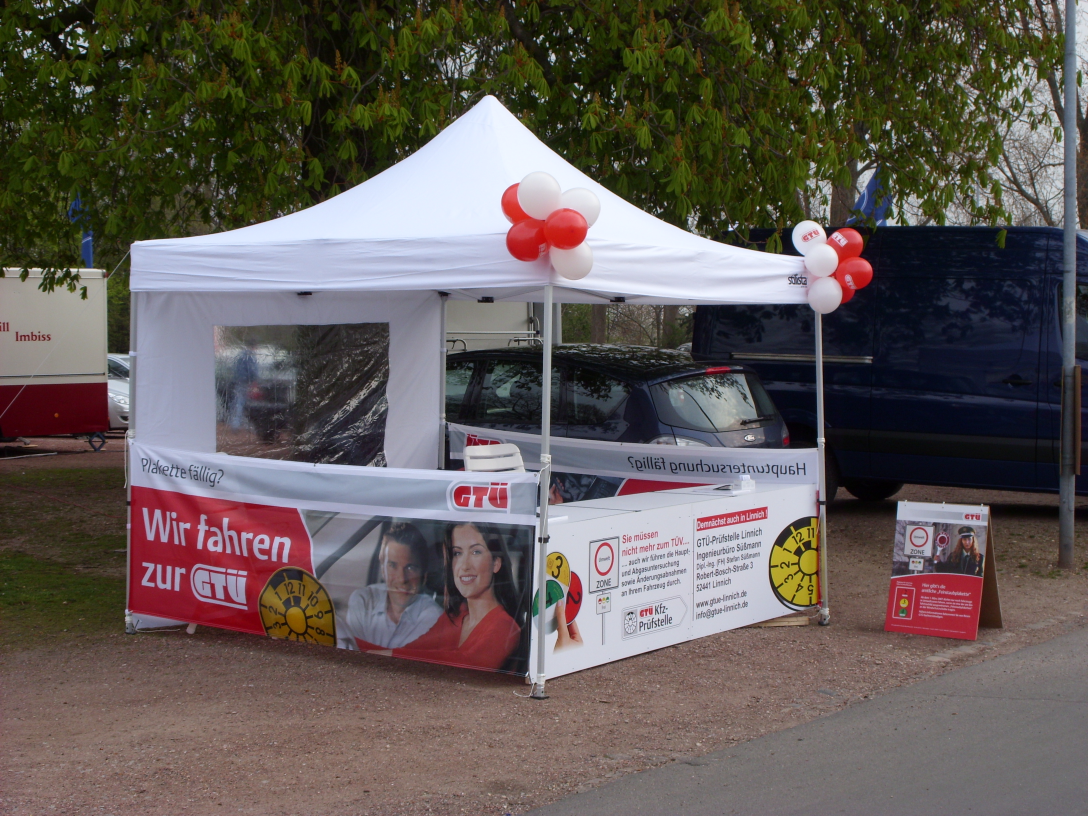 Noch zu klären!!!
Parkplätze
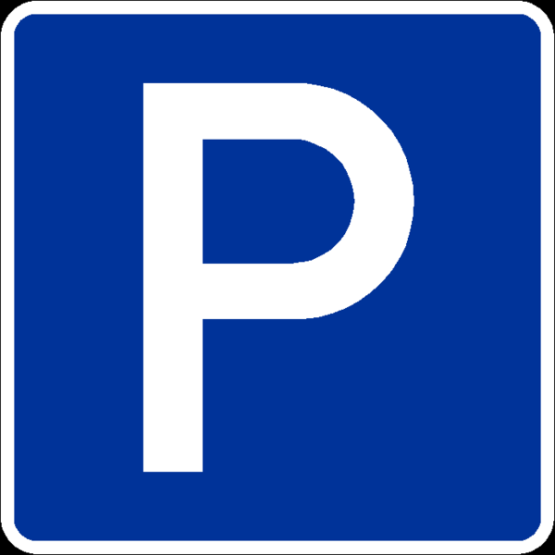 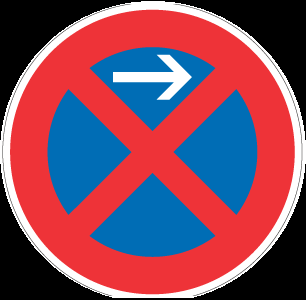 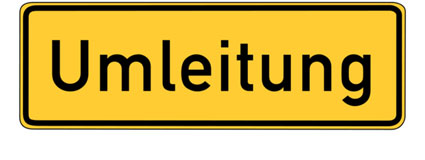 Parkplatz Bewirtschaftung, Versorgungsfahrzeuge, PKW, Bus
Rettungswege, Halteverbot, Absperrungen
Sammelpunkte
Sicherheitsverantwortlicher
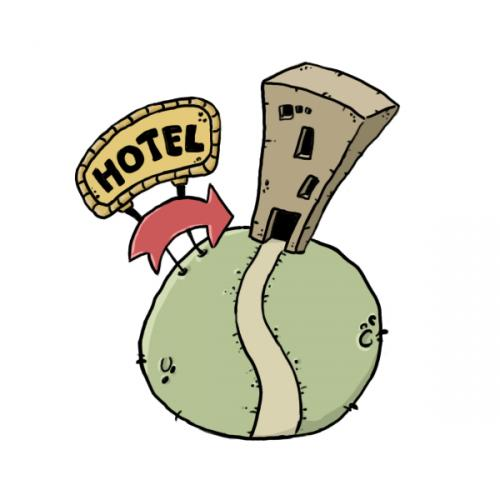 Unterkunft
Noch zu klären!!!
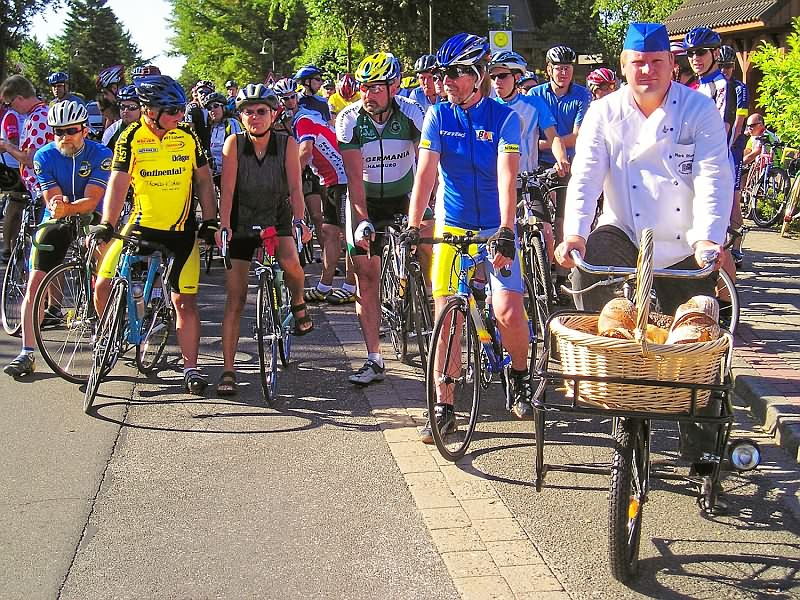 Verpflegung
Noch zu klären!!!
Moderator
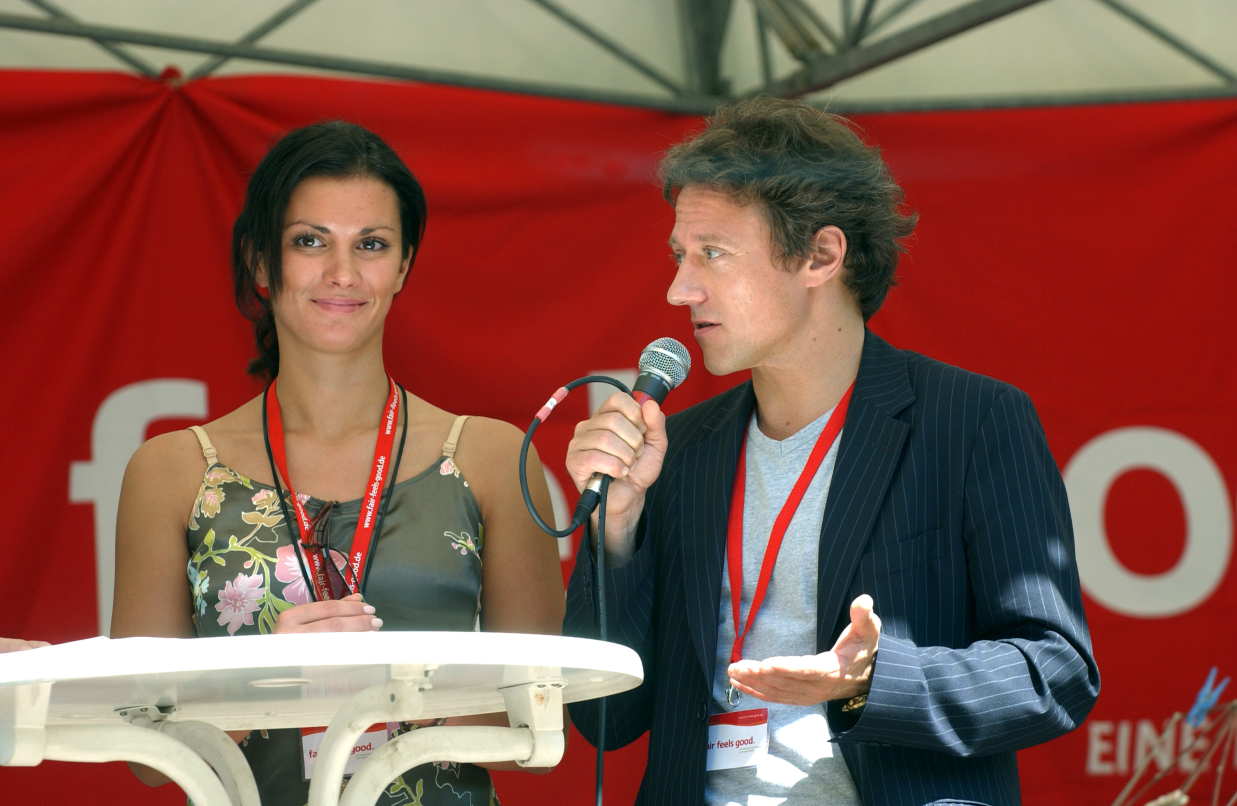 Ein Moderator hat die Aufgabe die Veranstaltung zu führen. Dazu gehören die Ankündigung der einzelnen Programmpunkte, das Einhalten des gesetzten Zeitrahmens und die Moderation von eventuellen Diskussionen. Er kann ebenso als Ansprechpartner für die Teilnehmer bei Fragen rund um die Organisation fungieren. Natürlich können auch mehrere Moderatoren eingesetzt werden.
Technik / Infrastruktur
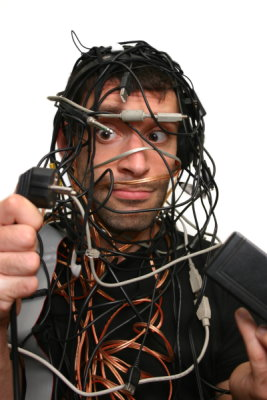 Stromanschlüsse
Internetanschlüsse
Computer- und/oder Laptoparbeitsplätze
Scanner & Drucker
USB-Sticks
Flip-Chart
Overhead-Projektor
Beamer
Leinwände
Audio und Video
Mikrofon
wichtige Punkte kurz vor Veranstaltung
Wie viele Gäste werden erwartet?
Ist die Unterbringung für alle Gäste gewährleistet?
Liegen für das Empfangspersonal Geldkassette und Quittungsblock bereit?
Sind ausreichend Veranstaltungsräume vorhanden und reserviert und ist ausreichend Innenausstattung (Stühle, Tische, Bistrotische, Sitzecken, Geschirr, Tischdecken etc.) am Ort?
Ist die technische Ausstattung ausreichend, überprüft und ggf. reserviert?
Haben alle zugesagt und sind sie hinreichend informiert 
Handouts, Programme, Teilnehmerlisten, Namensschilder
ausreichend Verpflegung (Einkäufe erledigt und für die Veranstaltung bereitgestellt, Restaurantreservierungen getätigt, Absprachen mit Mensaleitung oder Catering, Servicepersonal ausreichend engagiert)?
Programm fertig geplant oder gibt es noch offene Fragen (Programmpunkte ungeklärt, fehlende Referenten oder Moderatoren, überlappende Programmpunkte)?
studentische Hilfskräfte, Moderatoren, Techniker, Reinigungskräfte) und sind die jeweiligen Aufgaben erteilt worden (Dienstplan erstellt und verteilt bzw. ausgedruckt)?
Ist ein Hauptverantwortlicher eingeteilt?
Die Sponsoren
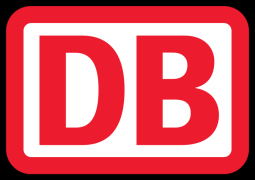 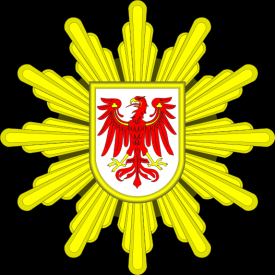 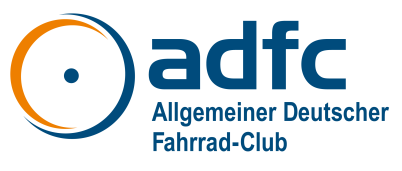 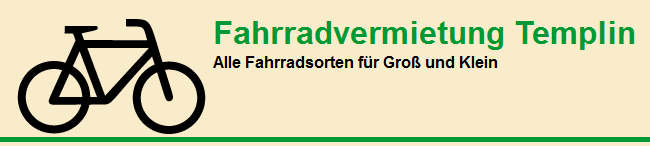 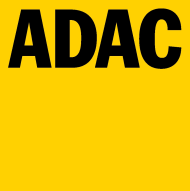 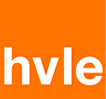 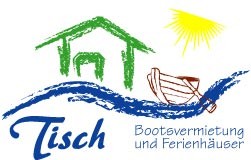 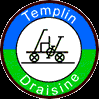 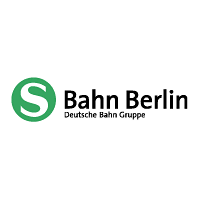 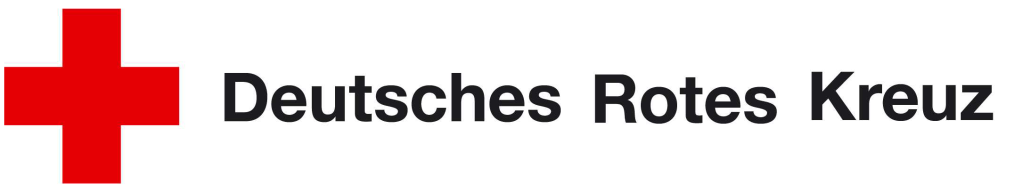